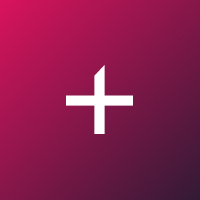 Sziasztok!
Kotlin Multiplatform: Ilyen minek van?
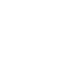 mito. clever things
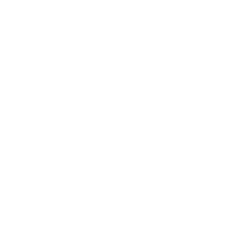 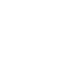 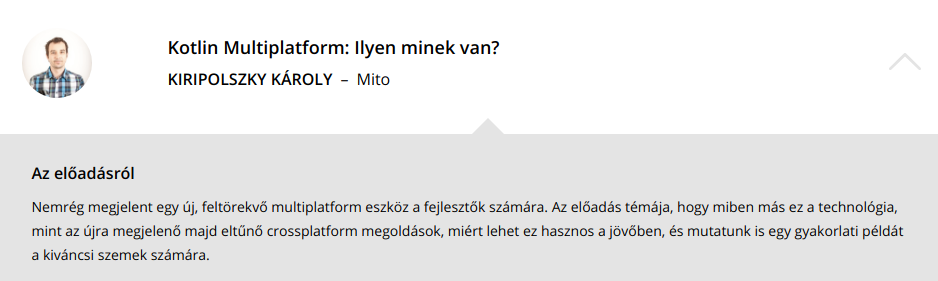 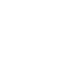 mito. clever things
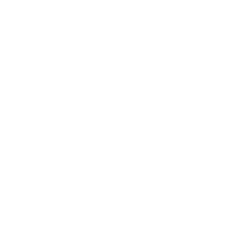 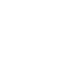 Natív = Kotlin && Swift
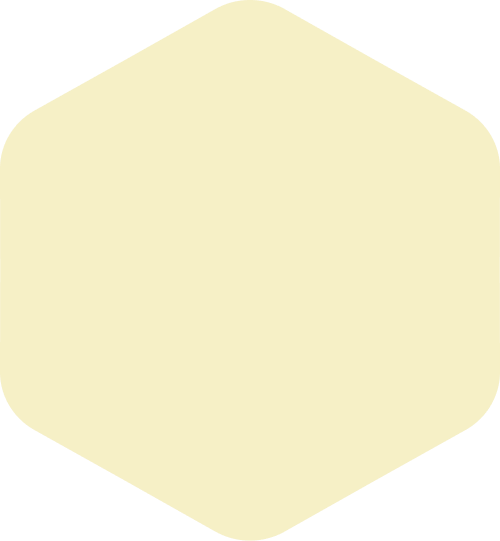 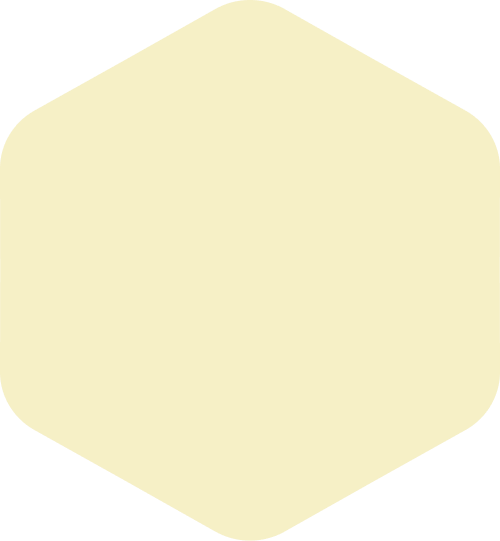 Absztrakció
Részleges hozzáférés API-khoz
Nem natív widget-ek
Nem többszálú
Performancia problémák
Korlátozott fejlesztői hatáskör
Bugok
Xamarin
C#
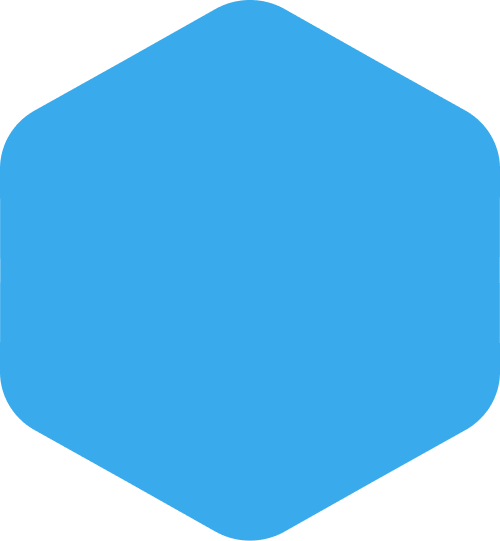 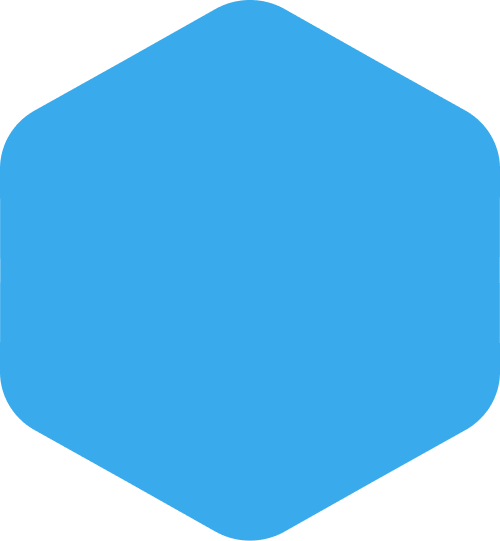 React Native
JavaScript
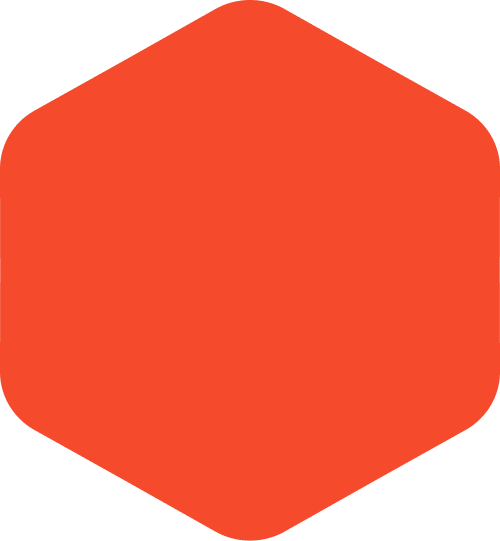 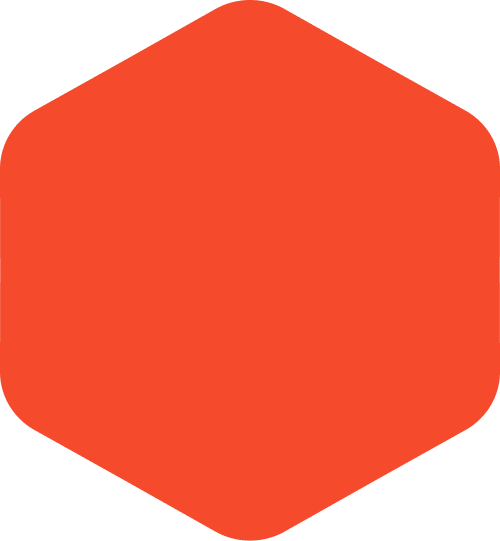 Flutter
Dart
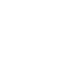 mito. clever things
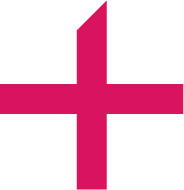 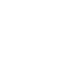 Kotlin
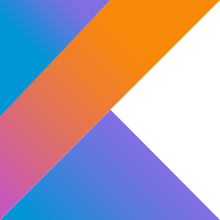 Többféle fordítási backend
JVM compiler
JavaScript compiler
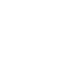 mito. clever things
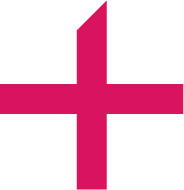 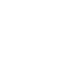 Kotlin
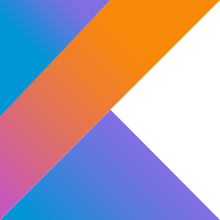 Többféle fordítási backend
JVM compiler
JavaScript compiler
Native (LLVM) compiler aka. konan (Kotlin Native)
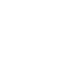 mito. clever things
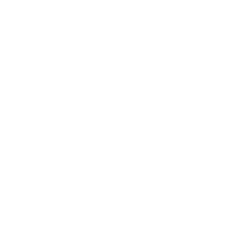 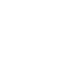 Multiplatform
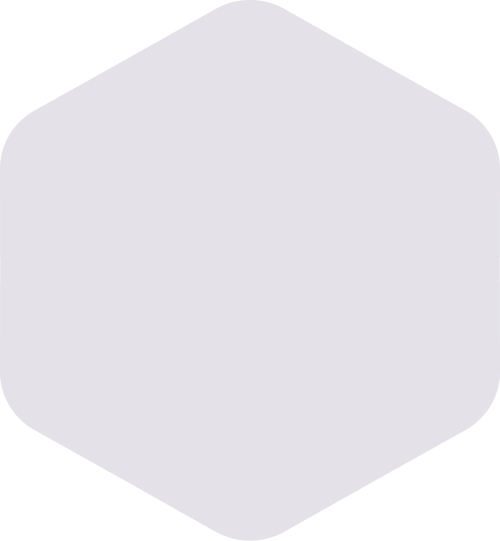 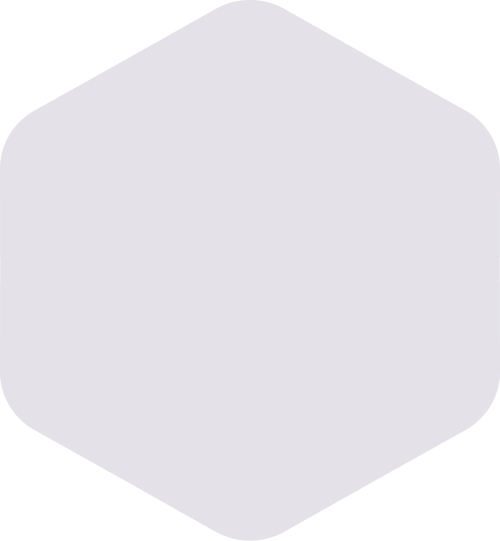 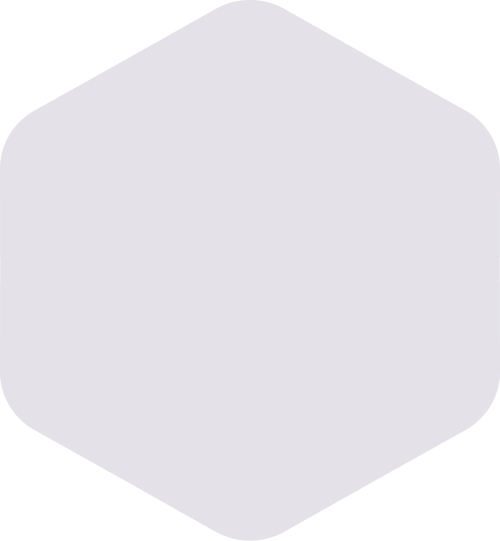 Windows
Android
Linux
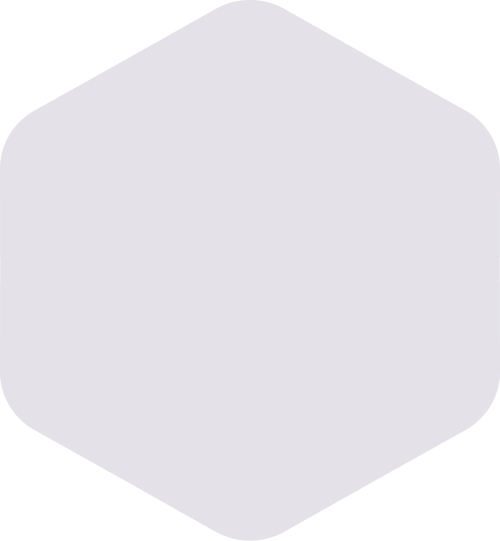 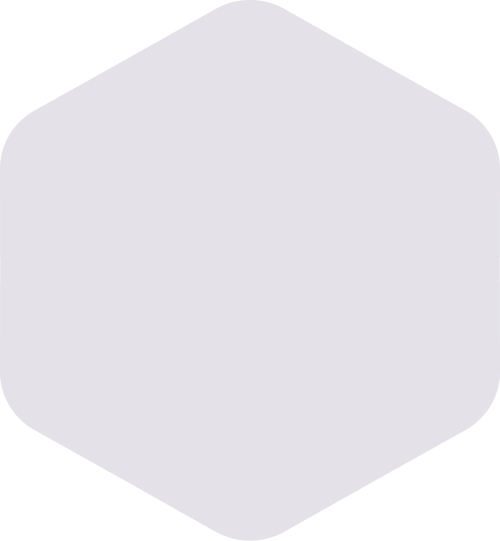 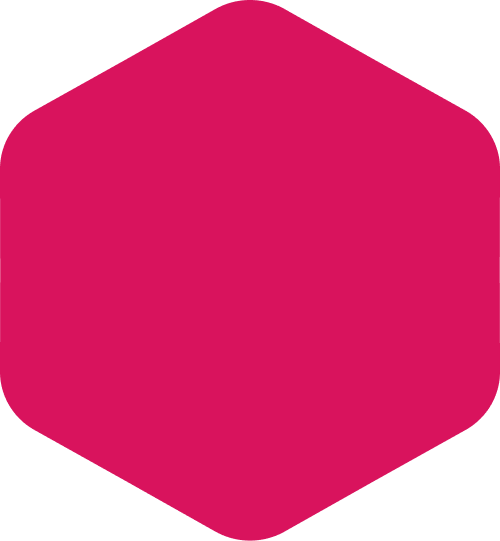 Kotlin
OSX
iOS
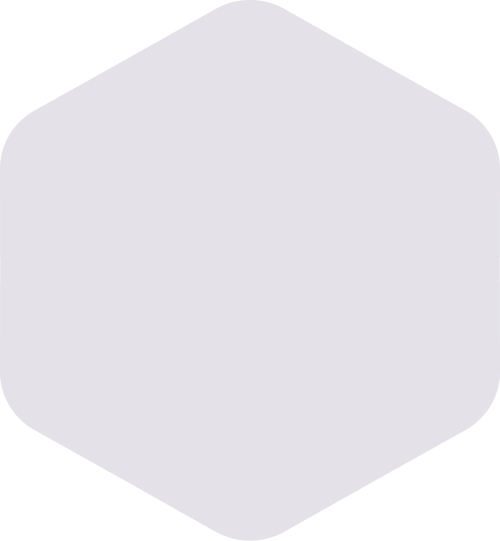 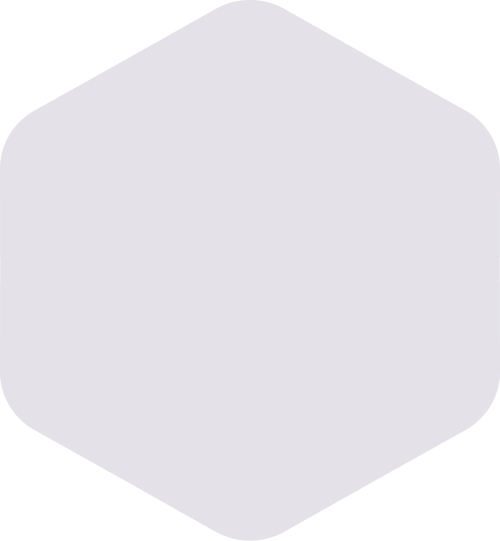 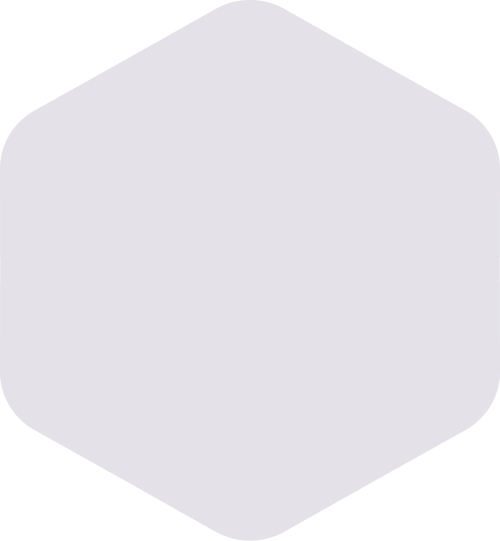 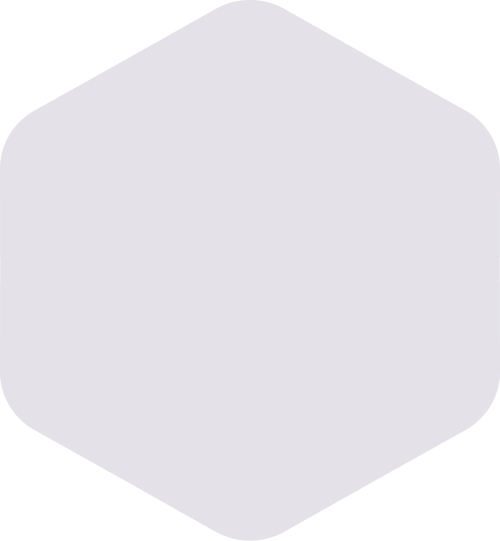 ...
Raspberry Pi
STM32
WASM32
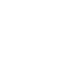 mito. clever things
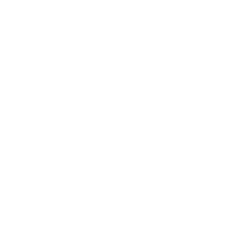 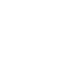 projekt/
 +-- android
 +-- common (2×)
 +-- ios
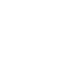 mito. clever things
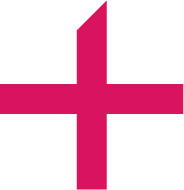 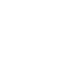 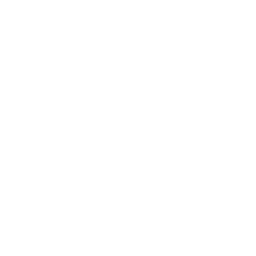 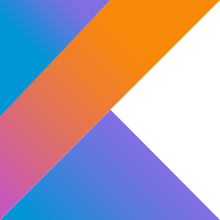 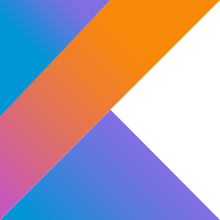 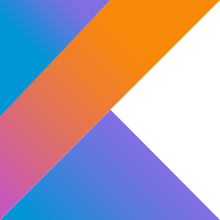 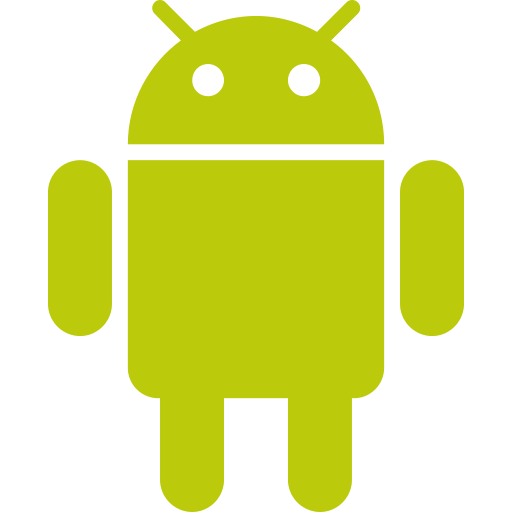 UI
platform feature-ök
Java/Kotlin
UI
platform feature-ök
Swift/Objective-C/Kotlin
Üzleti logika
Adatmodellek
Validáció
Hálózati kommunikáció
Adattárolás/szerializáció
...
iOS:Specifikus (stdlib)
Android:Specifikus (stdlib)
Common/Shared:Független (stdlib)
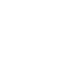 mito. clever things
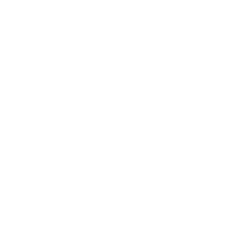 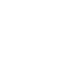 Expect the actual.
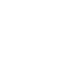 mito. clever things
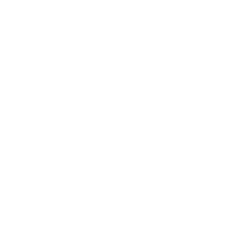 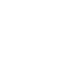 // common (shared)
expect fun isMainThread(): Boolean
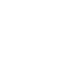 mito. clever things
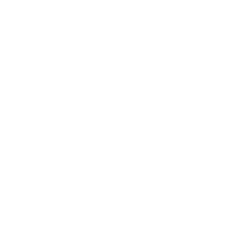 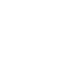 // common (shared)
expect fun isMainThread(): Boolean

// Android
import android.os.Looper

actual fun isMainThread() = Looper.myLooper() == Looper.getMainLooper()
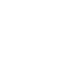 mito. clever things
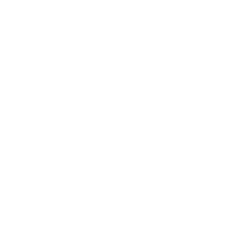 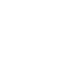 // common (shared)
expect fun isMainThread(): Boolean

// Android
import android.os.Looper

actual fun isMainThread() = Looper.myLooper() == Looper.getMainLooper()

// iOS
import platform.Foundation.NSThread

actual fun isMainThread() = NSThread.isMainThread()
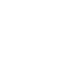 mito. clever things
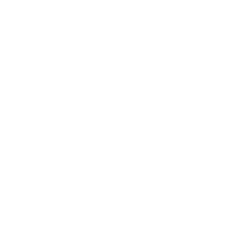 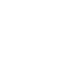 Harmadik parti?
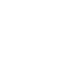 mito. clever things
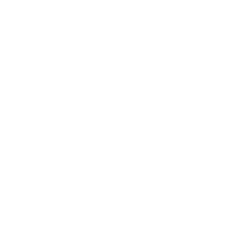 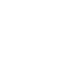 Native
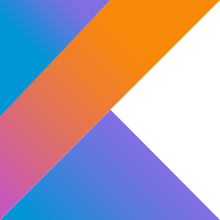 1
Teljesen natív a célplatformon (multiplatform ≠ cross-platform)
Nincs absztrakció vagy extra külső réteg
Natív API-k korlátozás nélkül elérhetőek
Egységes nyelv, elősegíti a kódmegosztást platformok között
Interoperabilitás (Kotlin ⟷ Java/Obj-C/Swift)
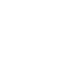 mito. clever things
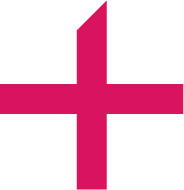 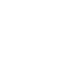 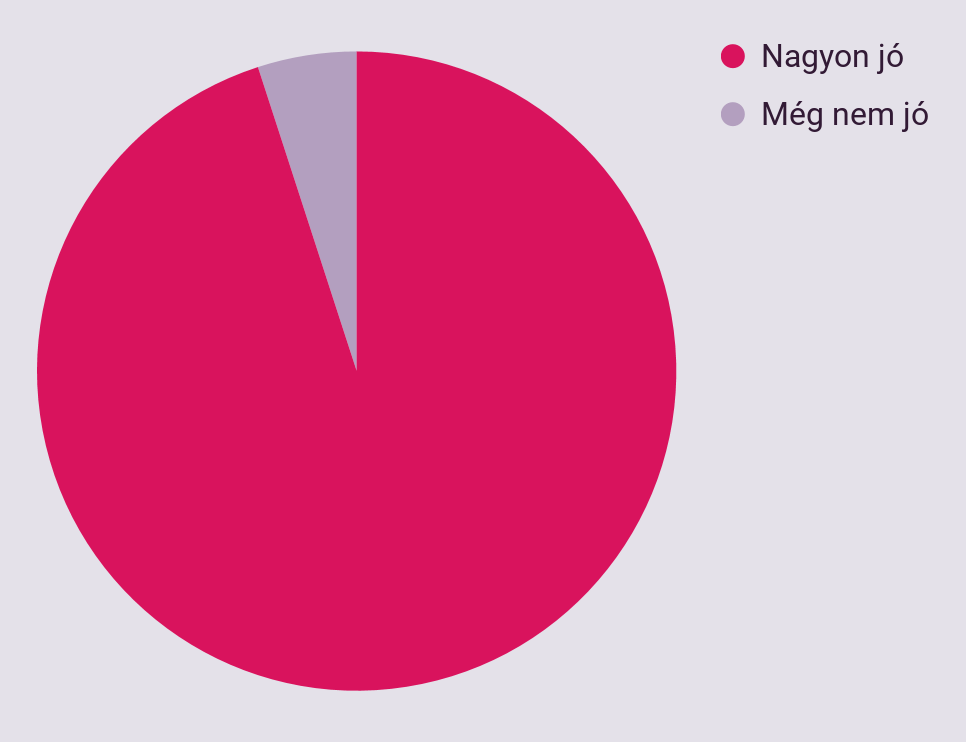 Állapot: instabil
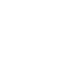 mito. clever things
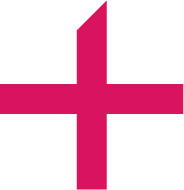 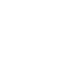 Multiplatform projekt létező megvalósítása: Android és iOS mobilalkamazás és a hozzátartozó backend:
https://github.com/JetBrains/kotlinconf-app
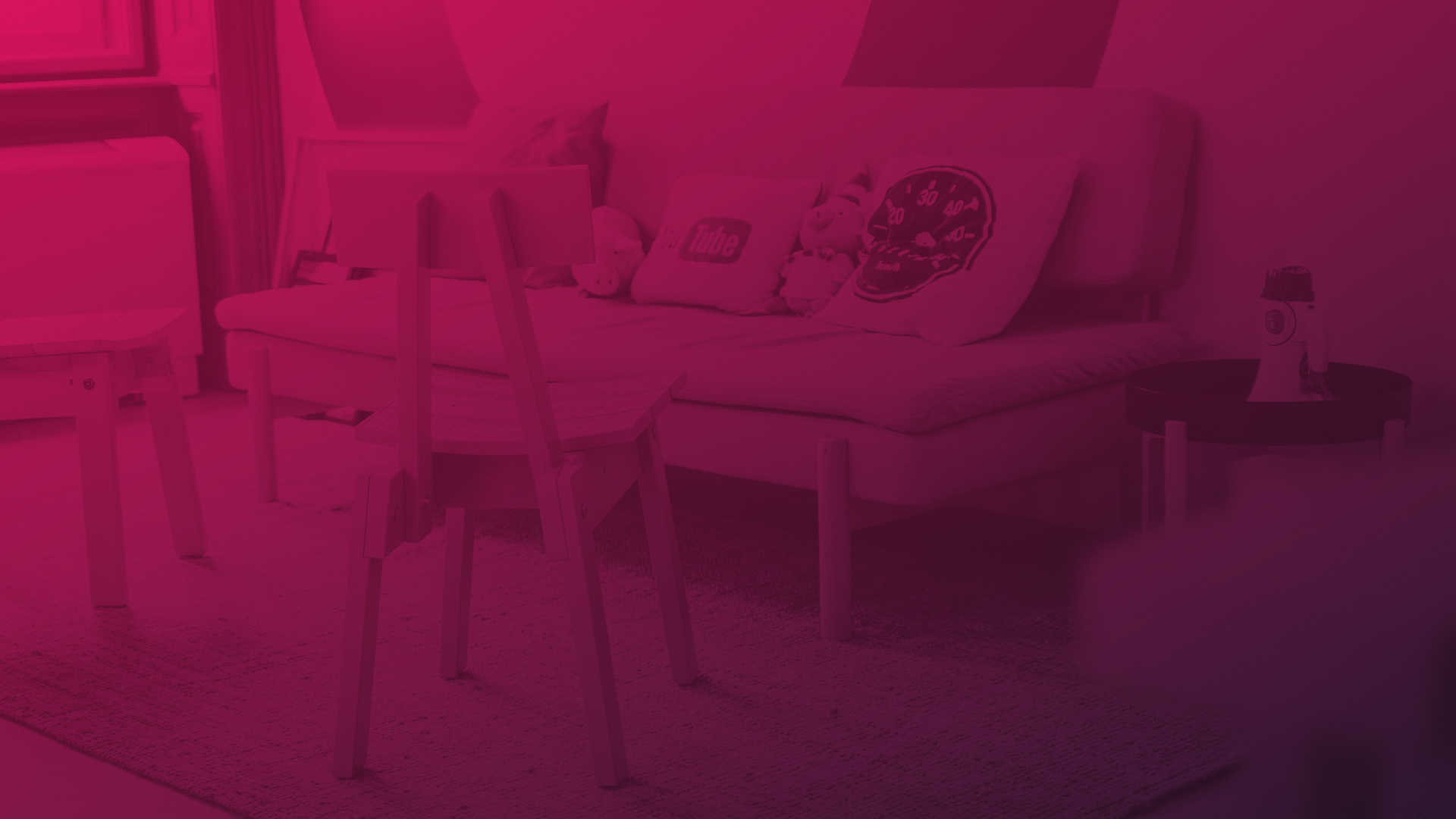 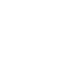 mito. clever things
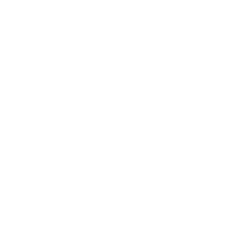 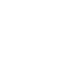 Kösz a figyelmet!
[Speaker Notes: https://www.figma.com/file/VRjcDuCTG6PNQDgYSS5WqXyi/Identity?node-id=657%3A15]